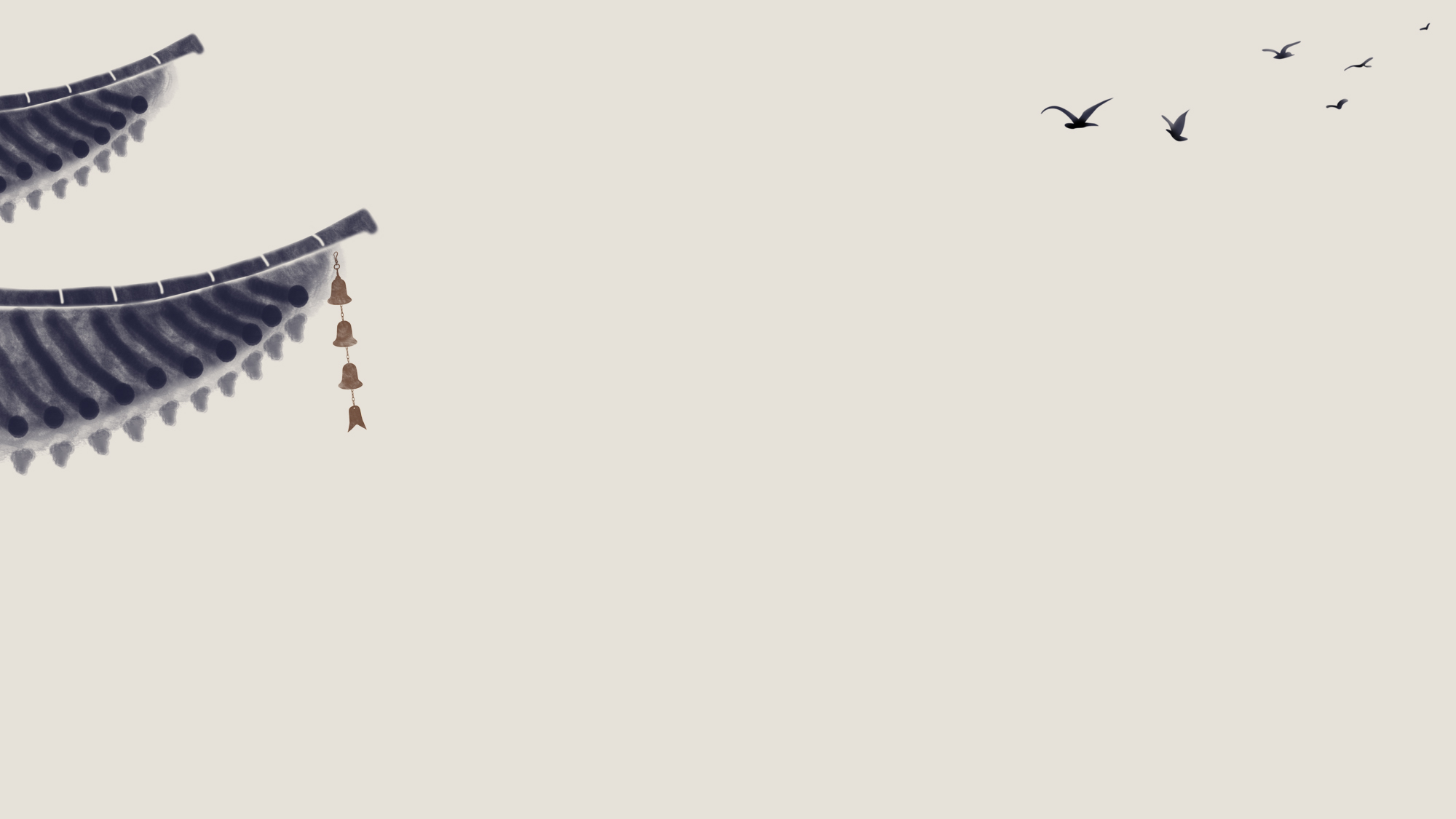 如何培养学生的口语交际能力
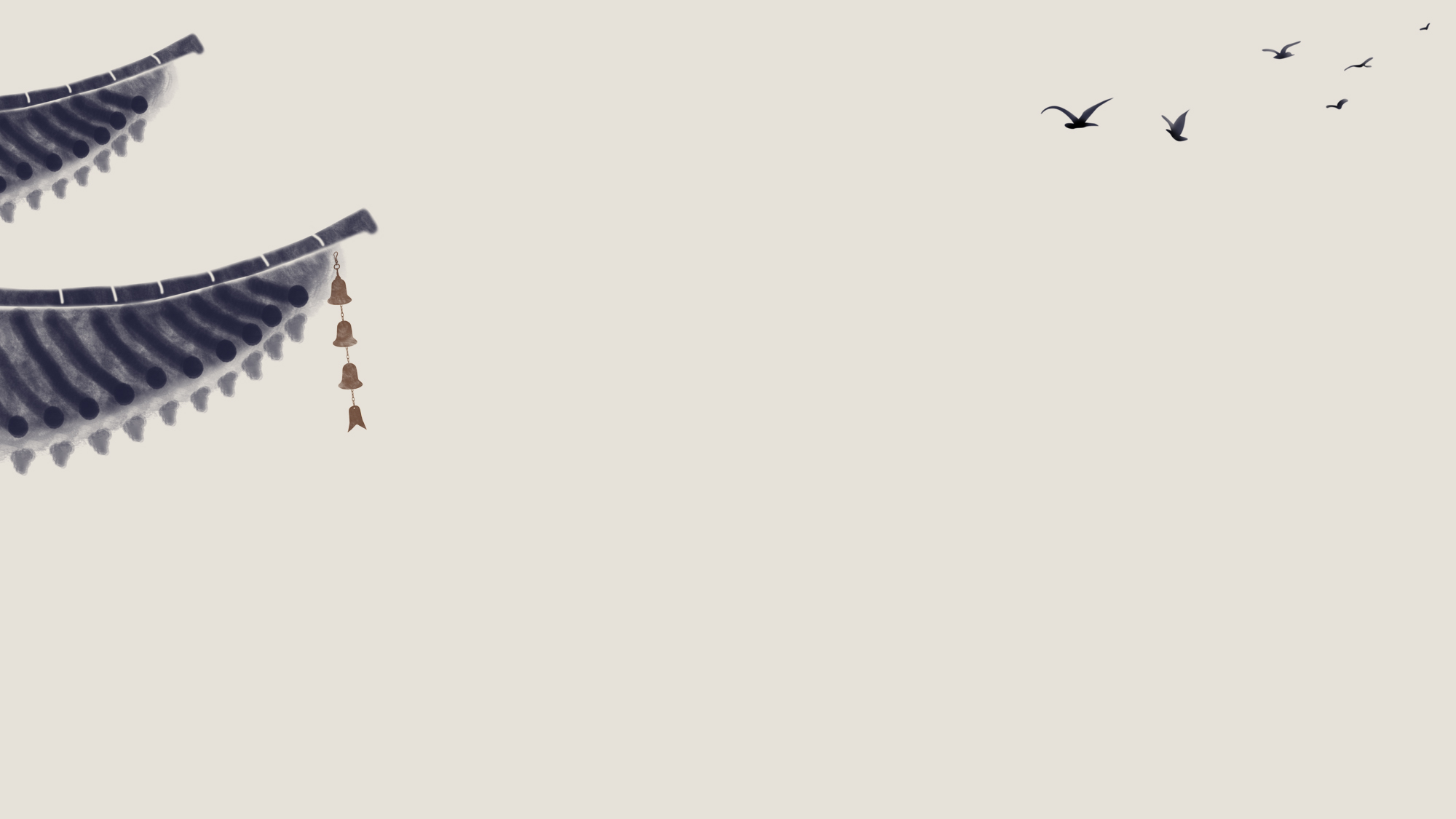 古人云：一人之辩，重于九鼎之宝;三寸之舌，强于百万之师。随着素质教育的开展，口语教学在提高学生的语文素养，增强学生的表达能力方面担当着重要的角色。因此，怎样提高小学生的口语表达能力已成为小学语文素质教育的一大研究课题。下面我就联系自己的教学实践，浅谈几点。
目录
壹
贰
叁
增强语言积累，奠定交际基础
老师要为学生，插上想象的翅膀
创设情境，激发说的欲望
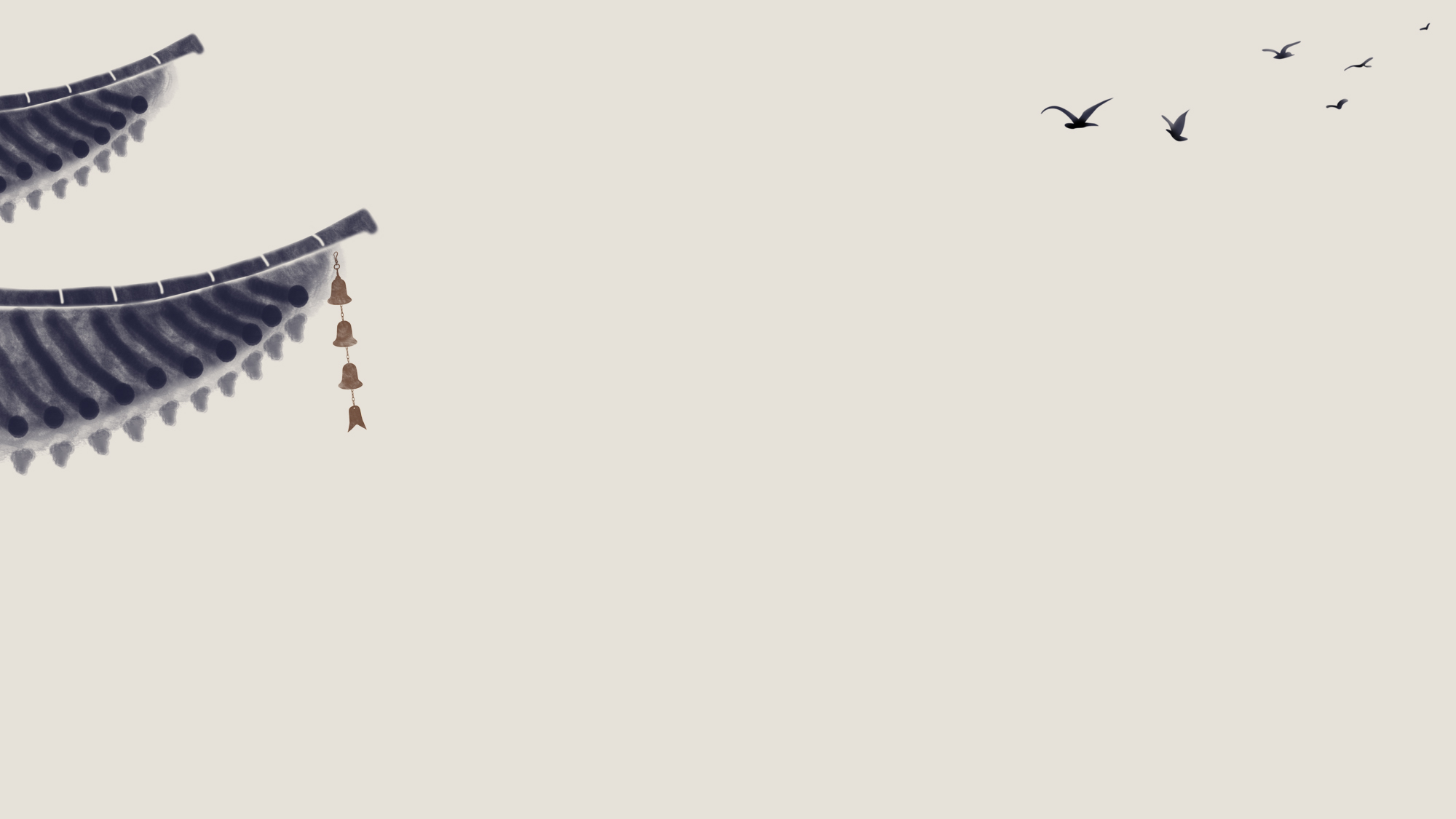 创设良好的交际氛围，对于学生很重要，只有他想说，乐意说了，训练的首要目的也就达到了。如：《找春天》教材只配有一幅插图，要求学生观察图中的景物，并能按照一定顺序向大家介绍春天。对小学生来说，有一定难度。而此时，我们的校园已经是绿树成荫，鲜花盛开，春意盎然，这不是一个活的课堂吗？因此，我就把课堂搬到了校园里，学生在校园里找春天，让学生亲自感受一下绿草如茵、鲜花盛开、充满生机与活力的春天。学生通过自己的观察、寻找，就会说出他们眼中真正的春天。这时的学生已经将感知转化为思维了，通过积极动脑，积极动口，来再现绚丽无比的春天。语言是在一定的情境中产生的，言语的发源地是具体情境，教师的话题选择与教学应该以促进学生语言的发展为前提。从而促进学生语言的发展。激发学生的口语交际兴趣，不断提高学生的口语交际能力。
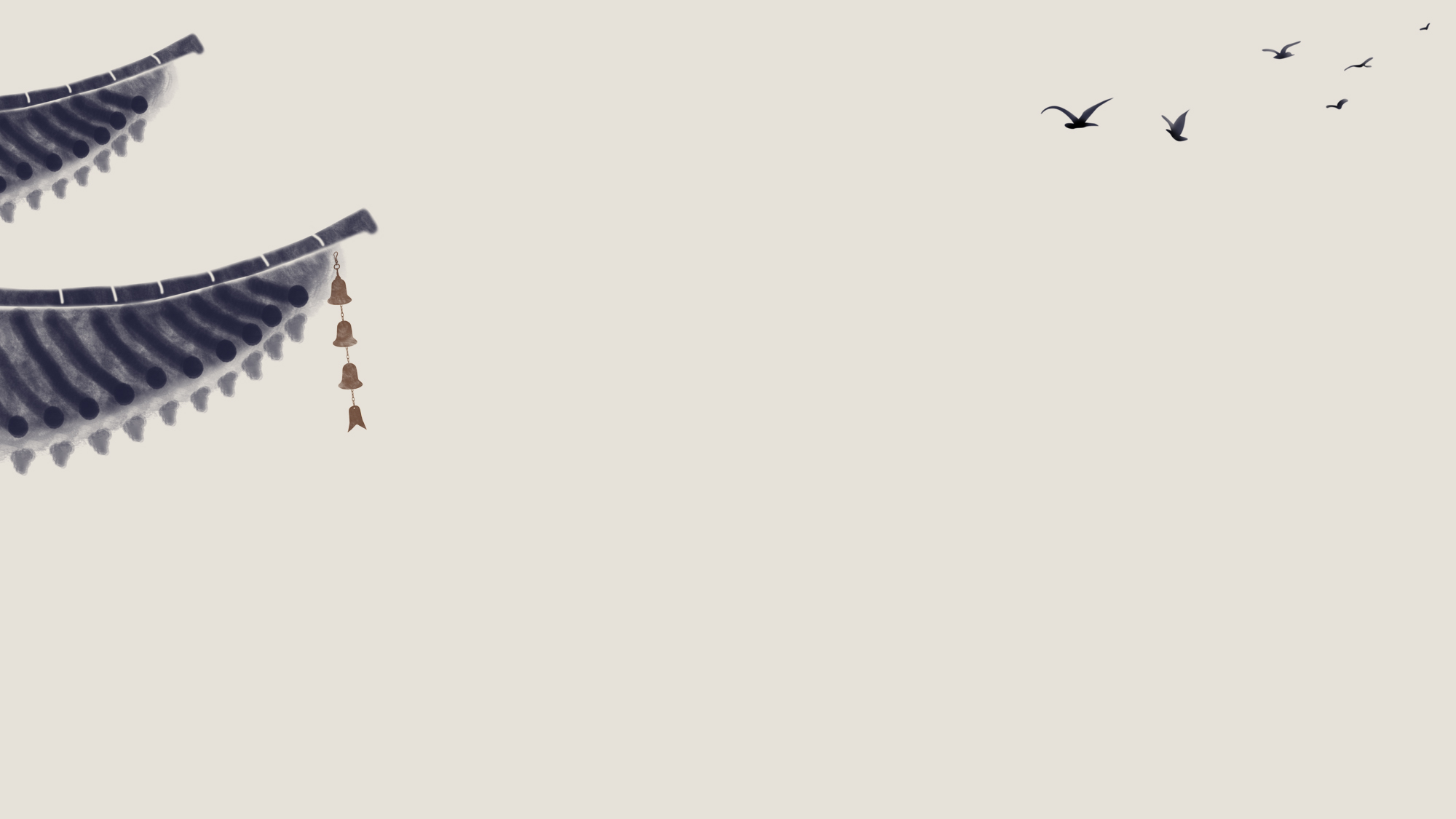 二、老师要为学生，插上想象的翅膀
对于年龄小，知识少，经验少的小朋友们来说，他们具有着旺盛的精力，广泛的兴趣，强烈的好奇心，丰富的想象力。只要老师为学生插上想象的翅膀，也就为培养学生的创新意识，发展创造性思维提供了良好的基础。如在进行“我爱吃的水果”这次口语交际时，让学生动手画一个喜欢的水果，再说一说它的样子、颜色、味道，你为什么喜欢它？可能短短的几句就说完了，而大多数学生说得都差不多。但是如果老师为学生插上想象的翅膀：在你所画的水果上加上一个表情，或笑、或哭、或怒……再想象一下为什么你喜欢的水果会有这个或笑、或哭、或怒……的表情。给学生一个想象的翅膀，让他们飞上广阔的高空，有着丰富想象力的孩子们，就一定能说出各种各样，稀奇有趣的故事来。听着别人说得那么有意思，得到小朋友和老师的赞叹，那他们自己也会大胆想象，急切地要表达出来，希望得到更多的掌声。由“要我说”自然地变为“我要说”，从而激发了全体学生，培养了他们的口语交际能力和想象力。久而久之，学生的创新意识和创造性思维也就会随之得以培养和发展。
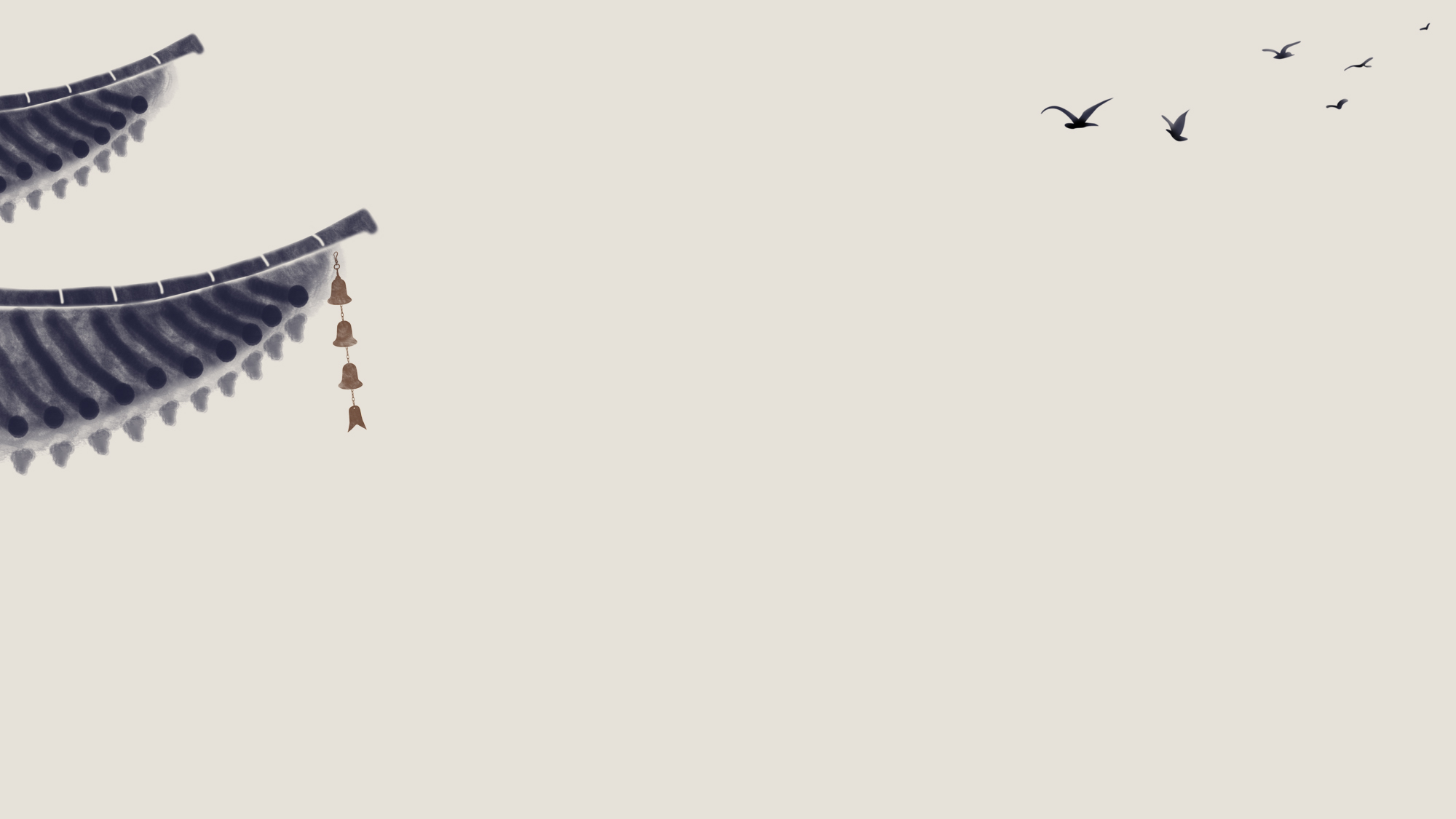 三、增强语言积累，奠定交际基础
 
郭沫若曾说：“胸藏万汇吞吐，笔有千钧任翕张”。对学生来说，阅读是语言积累的有效途径，是一个日积月累的过程，有了一定量的积累，就能拓宽视野并能达到“腹有诗书气自华”的境界。因此，从低年级开始，我们就要时刻注重让学生积累语言。读到好文章，可以让学生找出优美感人的句段试读、评议、品读，达到熟读成诵的效果，内化为自己的语言，为交际储备丰富的语言资源。